تقرير عن ..........
اسم الطالب .......
الصف .........
الكروموسومات
الكروموسومات لها دور في ظهور الصفات الوراثية في جميع الكائنات الحية.
1
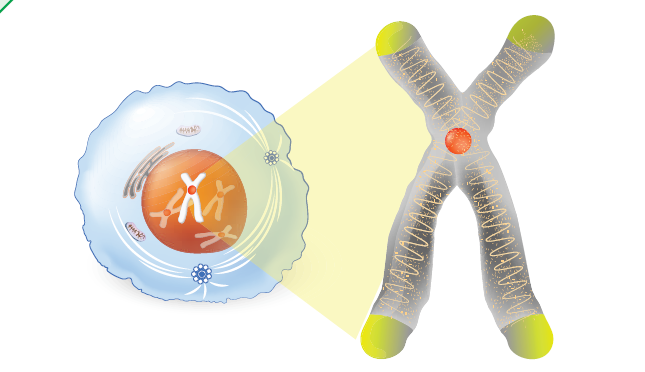 الوحدة 
الوراثة
يتكون الكروموسوم من خيطين رفيعين متشابهين تماماً وملتصقين عند نقطة في المركز(السنترومير )
2
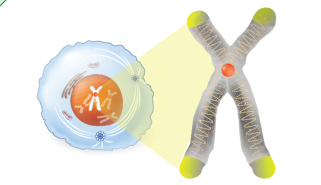 وكل خيط رفيع من الكروموسوم ُ يسمى ( كروماتيد )
3
4
يختلف عدد الكروموسومات في الكائنات الحية من نوع إلى آخر، إلا أنه ثابت في النوع الواحد ليحافظ على نوعها
الكروموسومات
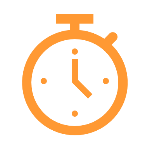 عبارة عن شريطين من الوحدات البنائية من النيوكليوتيدات على هيئة سلم ملتف لولبياً
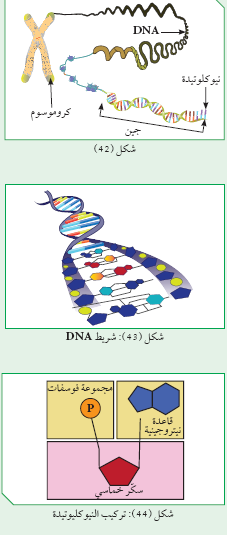 الوحدة 
الوراثة
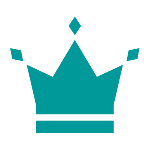 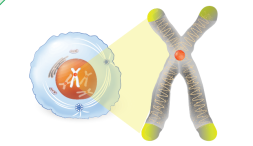 يتكون الكروموسوم من الحمض النووي
)  DNA)
ويتكون من جزيء سكر
خماسي وقاعدة نيتروجينية ومجموعة فوسفات
2
الكروموسومات
1
3
3
(DNA) خصائص الحمض النووي
يحمل الكروموسوم الواحد
عدداً كبيراً من الجينات التي تتحكم بظهور الصفات الوراثية
2
يشكّل كل جزيء من الحمض النووي صفة وراثية تسمى الجينات وتوجد مرتَّبة على شريطي               (DNA (
4
الوحدة 
الوراثة
جميع الصفات في جسمك ورثتها عن طريق
انتقال النسخ من المادة الوراثية من والديك
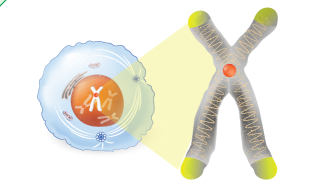 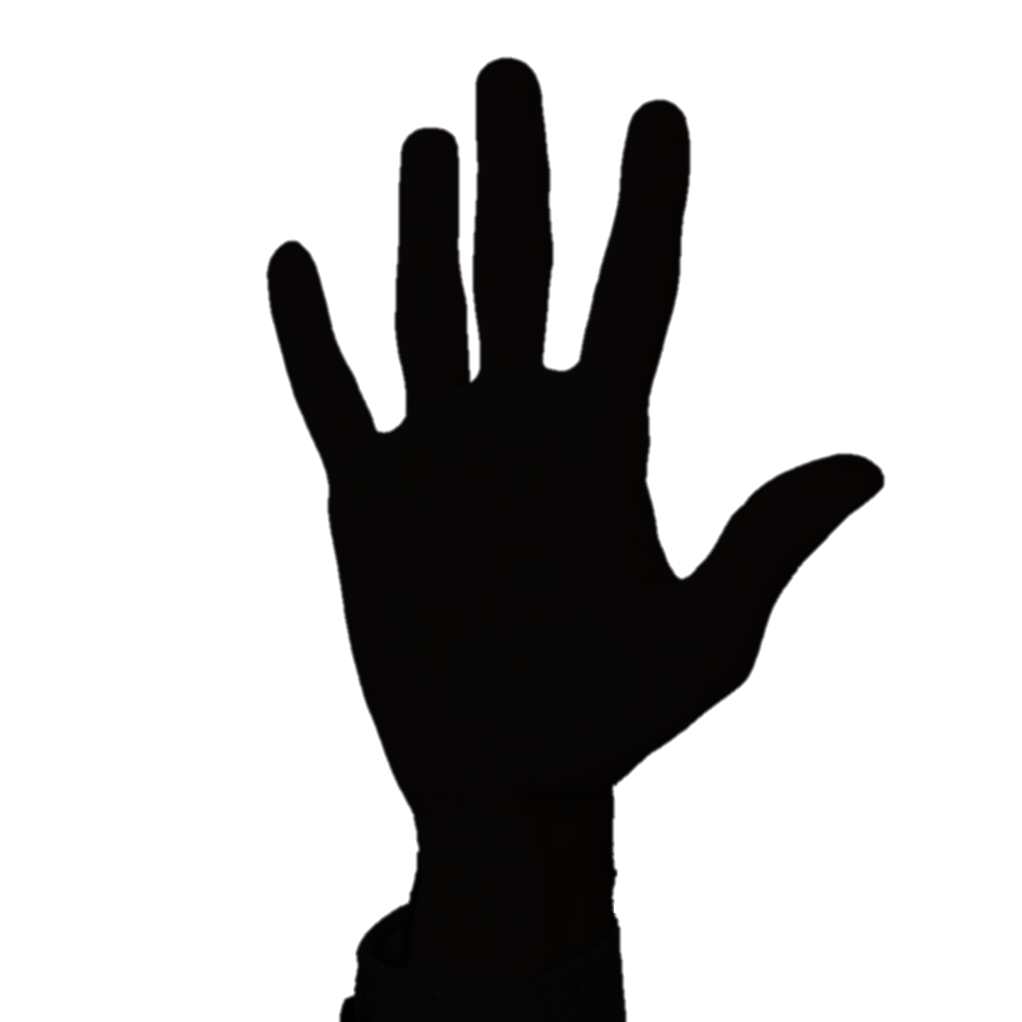 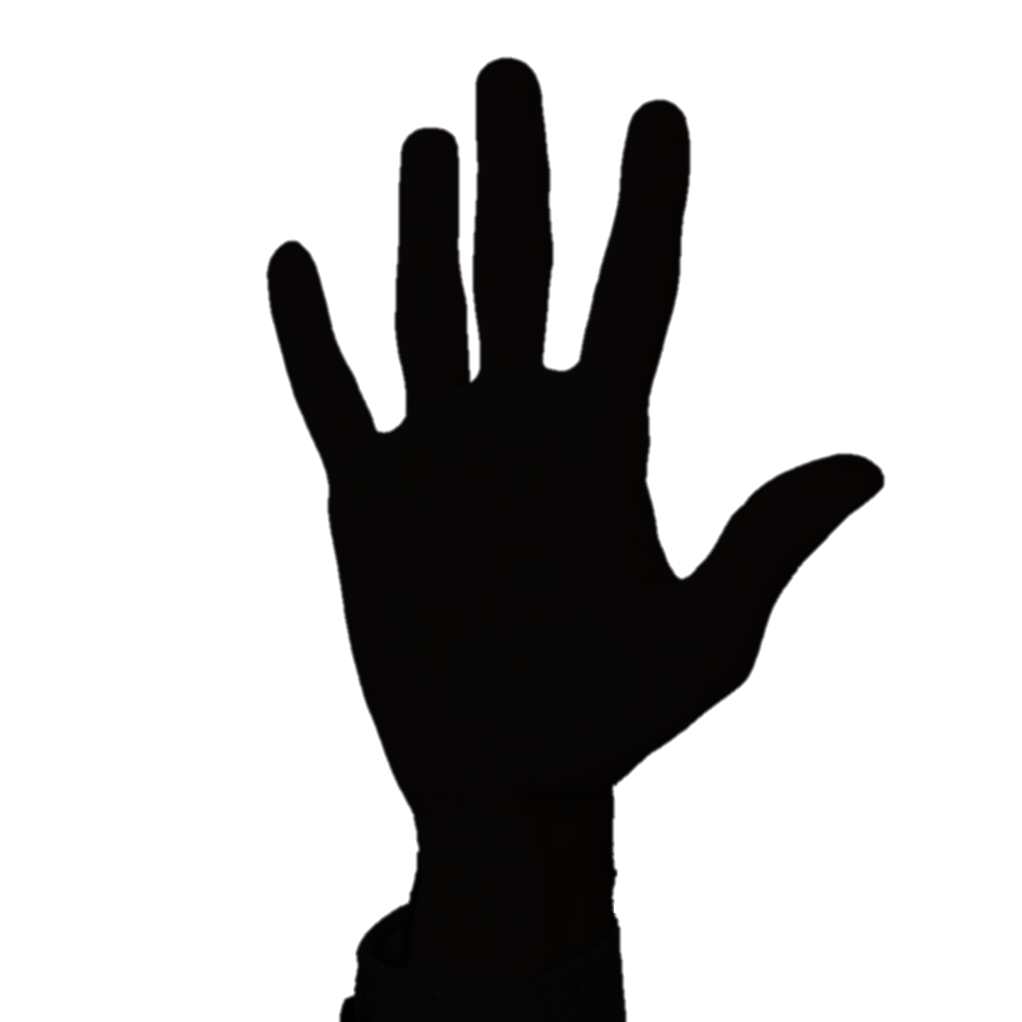 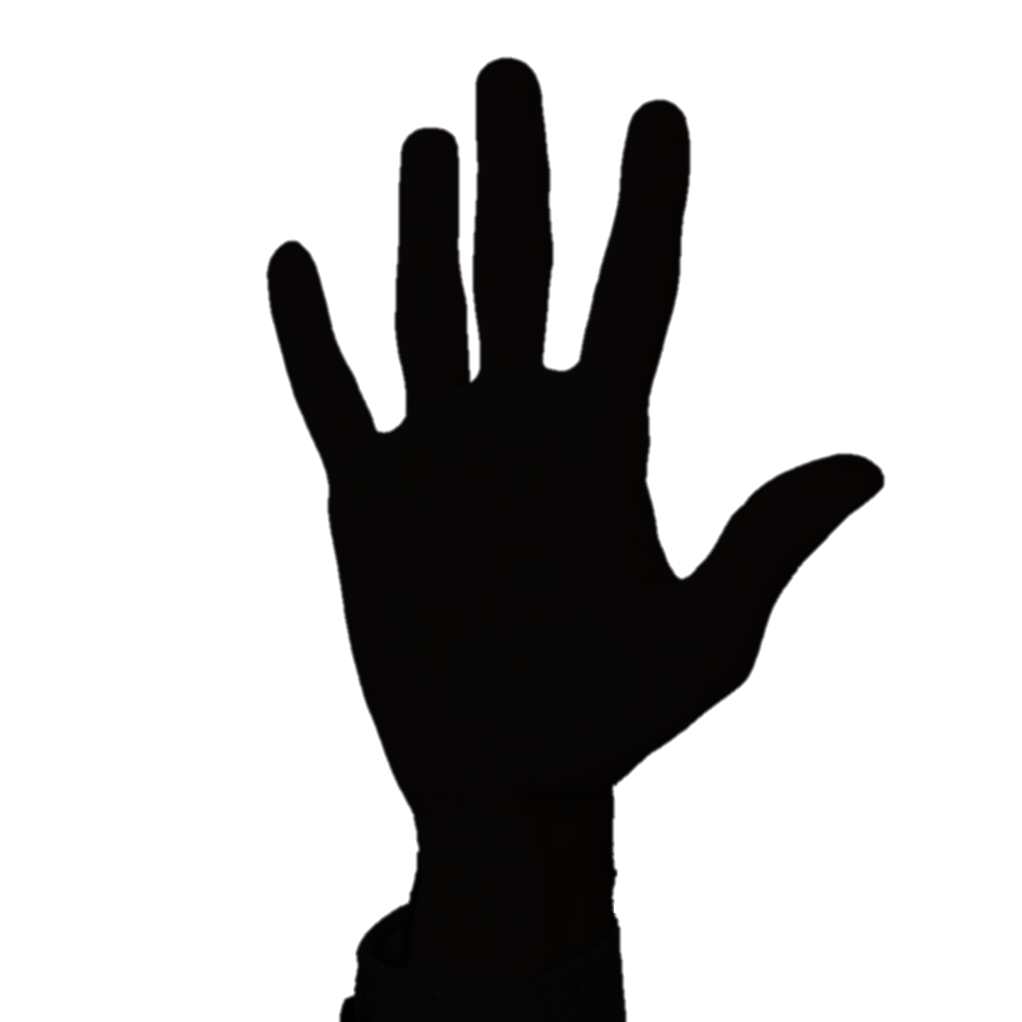 5
1
كميته ثابتة في النوع الواحد في الكائنات الحية
تنتقل المادة الوراثية عن طريق زوج واحد من
الجينات أحدهما من الأب والآخر من الأم
الكروموسومات
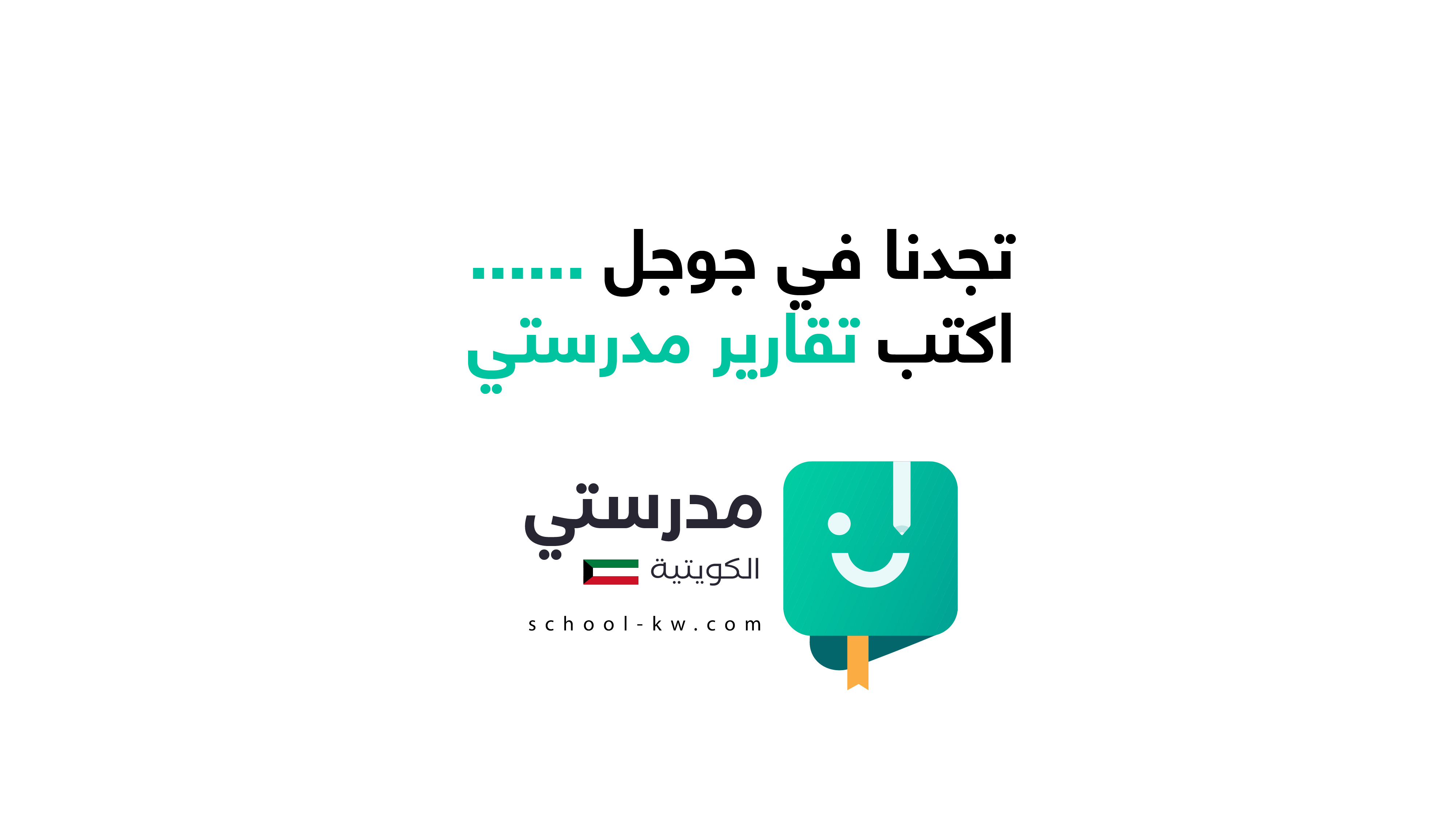